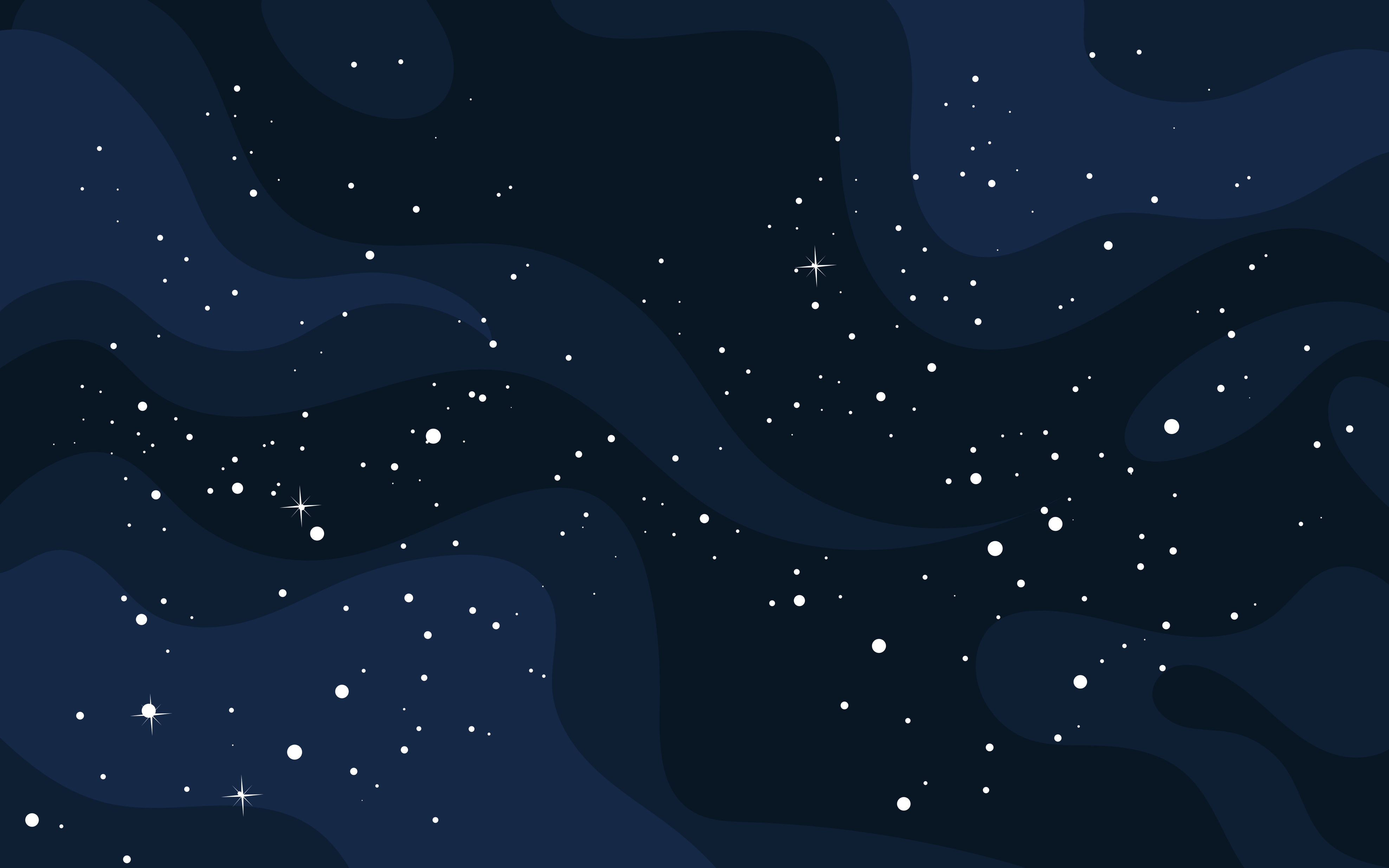 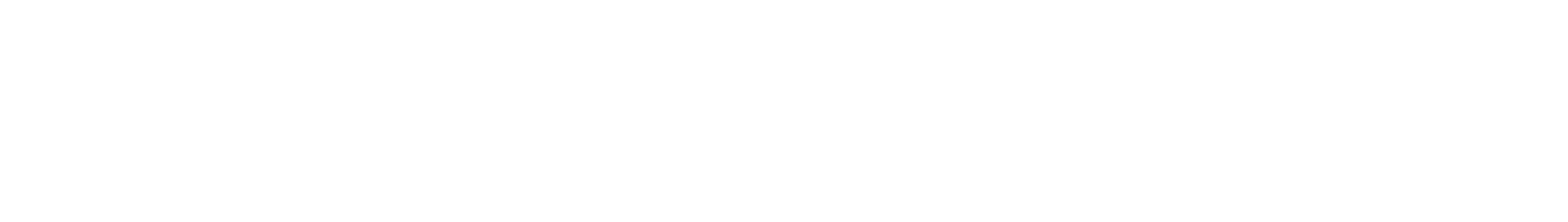 NEW WEBSITE 
KICKOFF CHECKLIST
WEBSITE KICKOFF CHECKLIST
WEBSITE ACCESS REQUIREMENTS
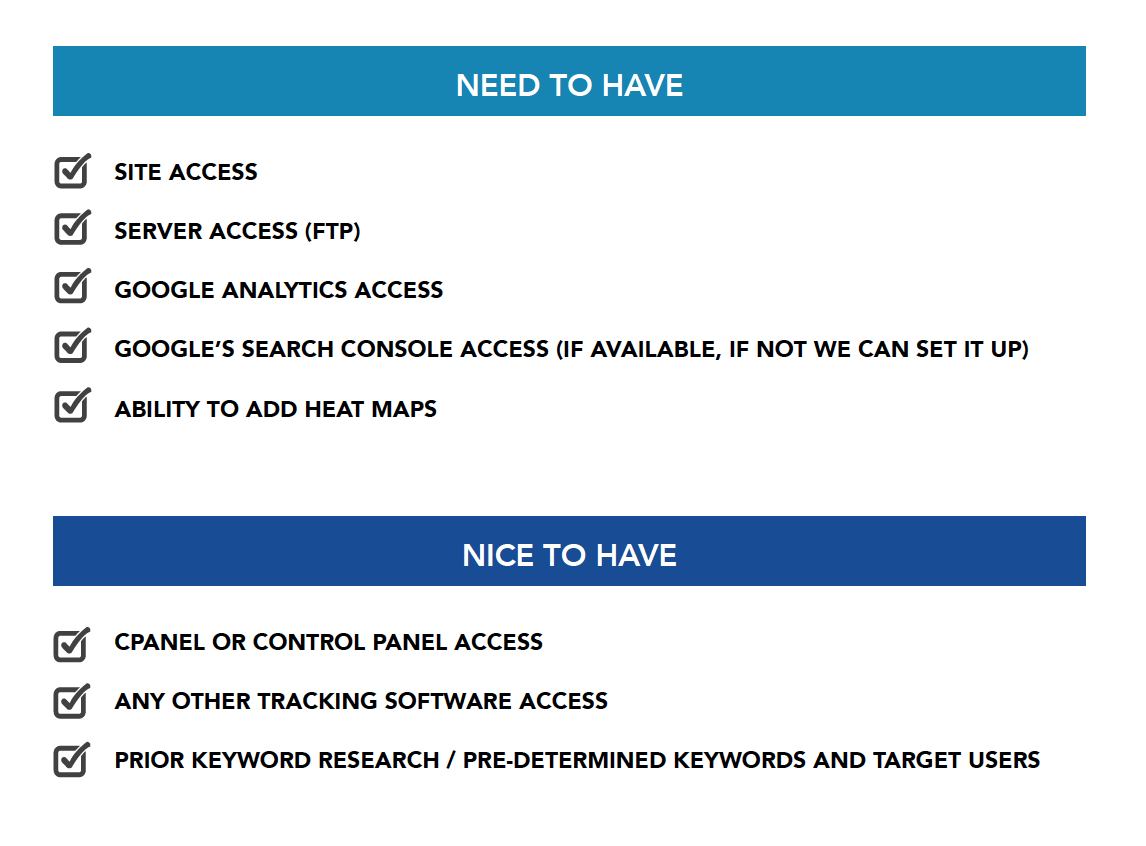 WEBSITE ACCESS REQUIREMENTS
BRAND CHECKLIST
Brand Guidelines / Style Sheet
Do you have established brand guidelines?


EPS Logo
Do you have an eps or ai version of your logo available?


Fonts
What fonts are approved for your brand and when are they applicable?
Are they Google fonts?


Colors
What are your primary and secondary palettes?


Icons, images, or other brand elements?
Do you have any established sets of icons that your brand uses for website, collateral, etc.?


What is the voice of your brand? What ‘feeling’ do you want users to have when thinking of your company?
What tone or voice do you want your brand to convey?
Ex. Casual, approachable, professional, enterprise, humorous, empathetic, etc.
What do you want your brand to evoke?
Ex. Trust, compassion, quality, welcoming, expertise, experienced, caring, dependable, etc.
Website
Is your website branding up-to-date?
Is your website content up-to-date/relevant for your business today?


Customer Experience
What do you want your users to get right away when visiting your website?
What is the reason your company/brand exists?


Competitive Advantage / Emotional Connection
What are ways that you solve your customer’s problems?
What are issues/challenges making them feel stressed out?
What are ways that you resolve that stress for them?
How is this different from your competition?


Inspiration: What are some websites that you admire? For what reasons?
List of websites


Inspiration: What are some websites you do not like? For what reasons?
List of websites
COMPANY INTAKE & GOAL SETTING
WHY do you want to refresh your site?
Value Prop / Business Objective & Goals
Are you shifting product, solution, or market focus?
What are your growth areas?
Do you have an established business objective / value prop?
Any established business goals?
What are your competitive differentiators?
Who are your competitors?
Personas / Users
WHO are your key personas / target audience?
Website Goals & KPIs 
WHAT do you expect your Website to deliver for your business?
The first step in our strategy phase to gain a better understanding of your business, goals, and target audience. The focus areas to the right and on the next slide will be covered, and we will use this information as we move forward into developing your site map.

GOAL: Set your launchpad site up for success by establishing a strong foundation that is focused on your audience.

ACTION: Review these topics and be prepared to share with your TSL digital strategy team. Ensure all critical stakeholders/subject matter experts attend the call to share their insight so we get a full view into your business and make the most of our time together.
COMPANY INTAKE & GOAL SETTING
CUSTOMER INFORMATION
What are your current costs per lead acquisition?
What are your current costs per Sales Qualified Lead acquisition?
What are your current costs of getting a lead that goes to a closed deal?
What are your typical progression rates on leads?
What is your current SQL to win ratio?
this can be based on product type
What are the products that will be promoted?
What are their average deal sizes? 
Is any of this retainer business? 
What are contract lengths? 
What is the retention rate after the first contract?
Beyond just revenue, do you have estimates of profit per win or average lifetime net profit?
Do you have MQL or SQL volume goals? 
What are these based off of?
What are your goals for won business or partner won business generated by marketing/advertising?
Which landing pages on your site have the most perceived value in terms of buying intent?
Which have the least?
SEO STARTER info
What do you want your company to be found for?
Are there keywords/search terms you believe you are currently being found for? 
What are some questions that users may type into Google as they search for answers to their challenges?
Provide a list of your top competitors and their URLs. 
Feel free to categorize them if needed.
Competitor 1
Competitor 2
Competitor 3
Keyword
Keyword
Keyword
What is a question about your services/solutions that people type into Google?
Ex. Why is the Earth round?
Ex. Why do cats have tails?
What geos do you currently have customers in?
Where do you want to expand into?
What geos are your focus areas?
Geo 1
Geo 2
Geo 3